DOLCH Sight Words
List 8
tell
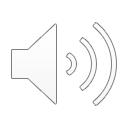 much
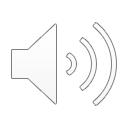 keep
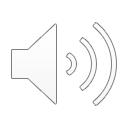 give
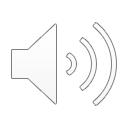 work
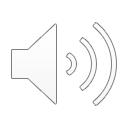 first
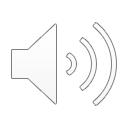 try
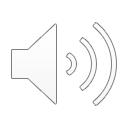 new
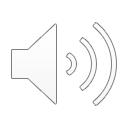 must
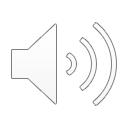 start
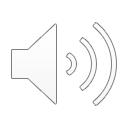 black
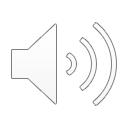 white
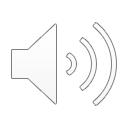 ten
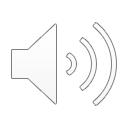 does
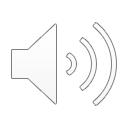 bring
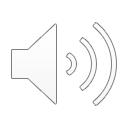 goes
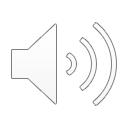 write
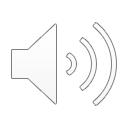 always
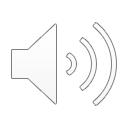 drink
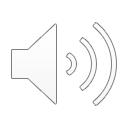 once
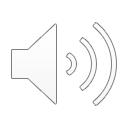